Сюжетно-ролевая игра для средней группы: «В магазин за подарками»
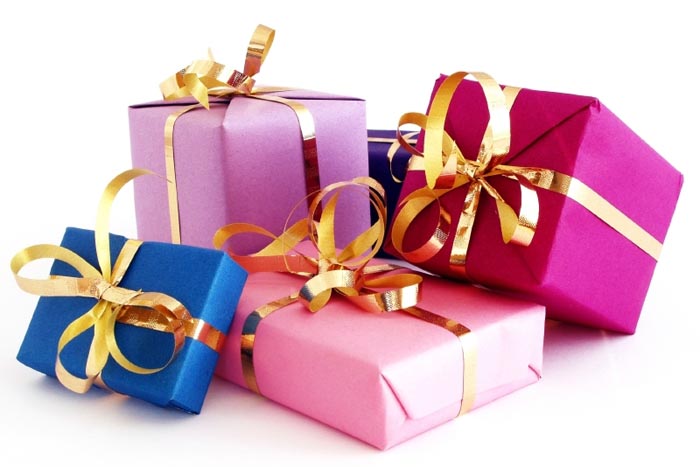 Цель:
Становление полоролевой социализации детей.
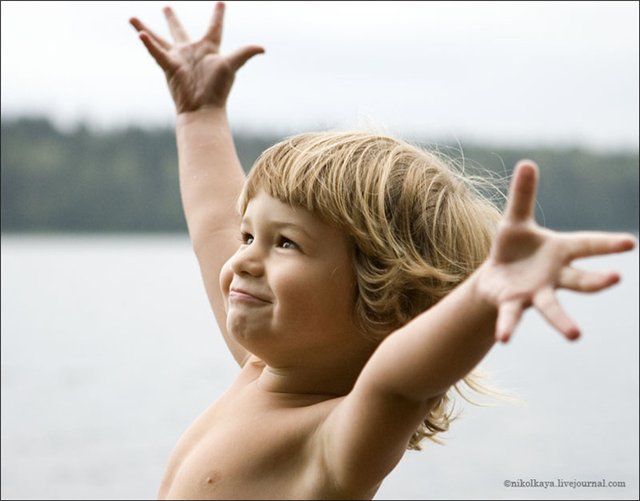 Программное содержание:
1.     Продолжать знакомить детей с социальной действительностью, через закрепление представлений детей о профессиях: водителя, кондуктора, продавца. 
2.    Обучать способам практического применения знаний в речевой, игровой, трудовой, коммуникативной деятельности.
3. Формировать дифференцированные представления о нормах и правилах поведения между детьми.
4.     Закреплять правила поведения в общественных местах (транспорт, магазин).
5.     Воспитывать у детей уважение к труду взрослых.
Оборудование:
Атрибуты для игры в магазин ( для мальчиков и девочек),  руль, сумка с билетами для кондуктора, касса,  ширма, микрофон.
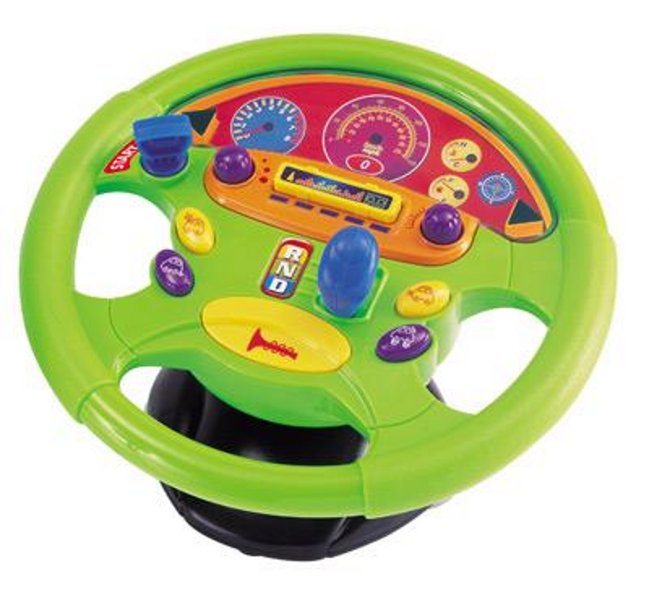 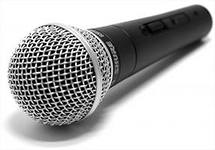 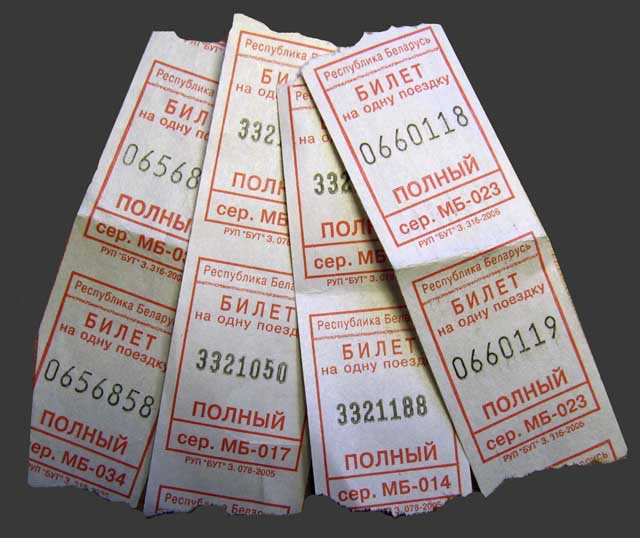 Ход игры:
Дети входят в зал.
Воспитатель. Здравствуйте, мои друзья!
                        Этой встрече рада я.
                        До чего же, малыши,
                        Вы нарядны, хороши!
                        Посмотрю на ваши лица,
                        С кем хочу я подружиться.
 
- Вы, наверное, очень любите праздники?
- А какой праздник вы ждете (любите) больше всего?
- Я тоже люблю Новый год, когда пахнет елкой и мандаринами.
- Почему (за что) вы любите Новый год? Чем вам нравится этот праздник?
- Дедушка Мороз дарит вам подарки, все друг друга поздравляют и готовят подарки для родных и знакомых. Я тоже люблю получать подарки, ведь это так приятно, а еще мне нравится дарить подарки.
- А вы любите дарить подарки?
- А кому вы обычно делаете подарки?
 
Звучит объявление (магнитофон) «Внимание, внимание. В преддверии нового года в нашем городе открылся новый  магазин игрушек. Здесь вы можете приобрести  подарки для друзей и близких».
- Кстати ребята, давайте посетим новый магазин и купим подарки к Новому году  для своих родных и знакомых.
- Ребята, а что мы возьмем с собой в магазин? (подвести к тому, что необходимо взять деньги, воспитатель раздает деньги (фантики).
- А нам чем мы сможем доехать до магазина? (подводит к тому, что в нашем городе будет удобнее доехать на автобусе).
Из-за ширмы появляется автобус)
- Кто будет водителем? (мальчик получает руль).
- А кто будет кондуктором? (вручает ребенку сумку с билетами).
 При посадке в автобус воспитатель напоминает правила поведения, мальчик пропускает девочку. Кондуктор обилечивает пассажиров.
Во время поездки дети поют знакомую песню.
 
При выходе из автобуса, воспитатель напоминает, что первыми выходят мальчики и подают руку девочкам. Воспитатель выясняет у детей правила поведения в магазине. 
Раскрывается  ширма (двери в магазин, звучит тихая праздничная музыка).
Оформление: мишура, огоньки. На стеллажах расставлены разнообразные игрушки.
Воспитатель. Ребята, проходите к витрине, рассмотрите игрушки.
Воспитатель. Я буду продавцом, а вы покупатели, занимайте очередь.
-Уважаемые покупатели, мы рады вас обслужить в нашем магазине.
- Вы уже что-то выбрали (обращается к первому ребенку), что вам предложить (показать)? Для кого вы выбираете подарок? (воспитатель предлагает разнообразный товар).
После обслуживания 2-3 человек, воспитатель меняется ролями с детьми.
 
Воспитатель: Ребята, я тоже хочу купить подарок для своей подруги, кто сможет меня подменить, пока я выбираю подарок?
Ребенок встает за прилавок и принимает роль продавца. Воспитатель встает в очередь: «Кто последний, я буду за вами».
 
Звучит объявление «Внимание! Покупатели, которые приобрели подарок, могут посетить наш игровой зал».
После того, как все купили подарки, воспитатель благодарит «продавца» за помощь и приглашает ребенка пройти  в игровой зал.
Воспитатель (надевает кепку, берет микрофон) подходит к детям  и представляется: «Здравствуйте, Озерское телевидение». 
Воспитатель берет интервью у нескольких детей.
- Вам понравился наш магазин?  
- Что вам понравилось больше всего?
- Какое настроение у вас в преддверии праздника? 
- Кому вы подарите игрушку? 
- Какой подарок вы хотели бы получить на Новый год?
- Можно поинтересоваться, что вы приобрели в нашем магазине? Для кого вы купили подарок?
После того, как воспитатель «возьмет интервью» у всех детей, звучит объявление «Уважаемые покупатели, наш магазин закрывается. Благодарим за покупки и дарим вам новогодние сувениры.  Ждем вас снова в нашем магазине».
Дети выходят из магазина. Ширма закрывается. Воспитатель предлагает всем занять свои места. Роль водителя воспитатель может предложить другому мальчику. С песней дети «возвращаются» в детский сад.